CSE 545basic Software Vulnerabilities
Tiffany Baotbao@asu.edu
BEFORE the lab:
Please install gdb in your Linux environment.

e.g., sudo apt install gdb
1
Last Week’s Lab
service_vuln.c
2
Agenda
Command Line Injection
Directory Traversal
Stack Overflow
x86_64 Assembly 101
C Debugging
3
Command Line Injection
4
Example
void check(char id[15]){
  char command[50] = {};
  sprintf(command, "cat records/%s", id);
  system(command);
}
5
Example
void check(char id[15]){
  char command[50] = {};
  sprintf(command, "cat records/%s", id);
  system(command);
}
6
Example
id: “tiffanyb”
void check(char id[15]){
  char command[50] = {};
  sprintf(command, "cat records/%s", id);
  system(command);        ”cat records/tiffanyb”
}
7
Example
id: “tiffanyb; cat secret”
void check(char id[15]){
  char command[50] = {};
  sprintf(command, "cat records/%s", id);
  system(command);        ”cat records/tiffanyb; cat secret”
}
8
DEMO
9
DEFENSE
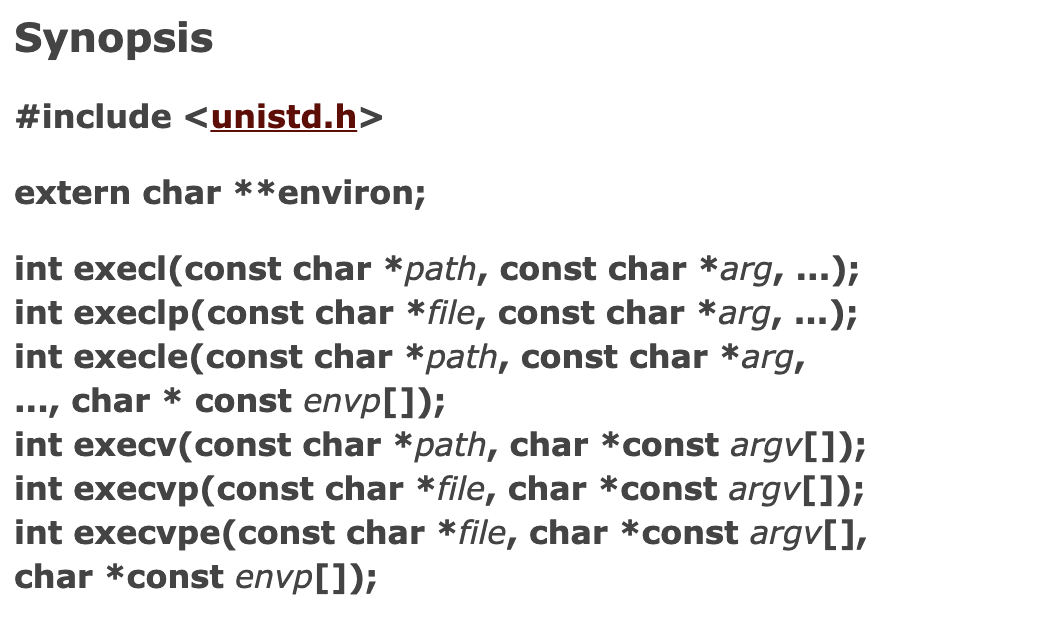 Avoid using system
Use the exec family



execl(“/bin/ls”, “/bin/ls”, “-l”, “/home/ctf”, NULL);
https://man7.org/linux/man-pages/man3/exec.3.html
10
Defense
Vulnerable to command line injection
Immune to command line injection
void check(char id[15]){
  char command[50] = {};
  sprintf(command, 
    "cat records/%s", id);
  system(command);
}
void check(char id[15]){
  char path[50] = {};
  sprintf(path, "records/%s", id);
  execl(”/bin/cat”,”/bin/cat",           
         path, NULL);
}
11
Is the code secure now?
12
directory traversal
13
Defense
Vulnerable to command line injection
Immune to command line injection
void check(char id[15]){
  char command[50] = {};
  sprintf(command, 
    "cat records/%s", id);
  system(command);
}
void check(char id[15]){
  char path[50] = {};
  sprintf(path, "records/%s", id);
  execl(”/bin/cat”,”/bin/cat",           
         path, (char*) NULL);
}
14
Example
void check(char id[15]){
  char path[50] = {};
  sprintf(path, "records/%s", id);
  execl("/bin/cat", "/bin/cat", path, NULL);
}
15
Example
id: tiffanyb
void check(char id[15]){
  char path[50] = {};
  sprintf(path, "records/%s", id);
  execl("/bin/cat", "/bin/cat", path, NULL); 
  // path: records/tiffanyb
}
16
Example
id: ../secret
void check(char id[15]){
  char path[50] = {};
  sprintf(path, "records/%s", id);
  execl("/bin/cat", "/bin/cat", path, NULL); 
  // path: records/../secret
}
17
demo
18
Defense
Check path

Set correct permission
19
Defense
Immune to directory traversal
Vulnerable to directory traversal
void check(char id[15]){
  char path[50] = {};
  sprintf(path, "records/%s", id);
  if (valid_path(path) != 0)
    execl("/bin/cat", "/bin/cat", path, NULL); 
}
void check(char id[15]){
  char path[50] = {};
  sprintf(path, "records/%s", id);
  execl("/bin/cat", "/bin/cat", path, NULL); 
}
20
x86-64 Assembly 101
21
[Speaker Notes: The goal here is to quickly walk you through x86-64 assembly as a language so that you can read and understand the instructions. This is definitely not the correct way to learn architecture, nor the complete tutorial for x86-64. I’m hoping that this video would cover the majority of the content of x86-64 that is needed for reverse engineering. If there is anything missing, please let me know, I will show you in our Thursday’s class, or answer your questions online.

Since the goal is to read x86-64 assembly, let’s first check it out.]
push   rbp
operand
mnemonic
Push the value of register rbp to the stack
22
[Speaker Notes: there are two keywords: register and stack]
Register
Register is a location that a CPU is able to visit quickly.
“CPU-defined variable”
23
24
Stack: Where the push goes
First in, last out
Push to the low address
push rbp
push the value of rbp to the stack
25
mov   rbp, rsp
operands
mnemonic
26
[Speaker Notes: there are two keywords: register and stack]
Syntax: Intel vs AT&T
mov     rbp, rsp

movq    %rsp, %rbp
Intel syntax
AT&T syntax
27
[Speaker Notes: there are two keywords: register and stack]
Operands
mov    rax,         0
immediate
register
mov    rdx, qword ptr [rcx]


mov    esi, dword ptr [rbp+4*rax-48]
absolute
scaled indexed
28
More Instructions
cmp     rax, rbx
jge     xxx
Intel syntax
if rax >= rbx then jump xxx
29
[Speaker Notes: there are two keywords: register and stack]
More Instructions
cmpl    %rbx, %rax
jge     xxx
AT&T syntax
if rax >= rbx then jump xxx
30
[Speaker Notes: there are two keywords: register and stack]
Prefix -- example
mov ecx, eax
and ecx, 3
rep movs byte ptr es:[edi], byte ptr[esi]
repeat until ecx is equal to 0
31
assembly Learning tips
Similar to learning a foreign language

You don’t have to learn all the instructions (vocabulary) --- use instruction reference as your “dictionary”

Read more (dis)assembly
32
Useful Resources
x86-64 instruction reference: https://www.felixcloutier.com/x86/
x86-64 cheat sheet: https://cs.brown.edu/courses/cs033/docs/guides/x64_cheatsheet.pdf
33
In-class Lab
Goal: Log in your participation
Service IP:  107.21.135.41              Port: 3333

Connect to the server: nc 107.21.135.41 3333

Service file:
https://cse545.tiffanybao.com/labs/week3/service.c
https://cse545.tiffanybao.com/labs/week3/service